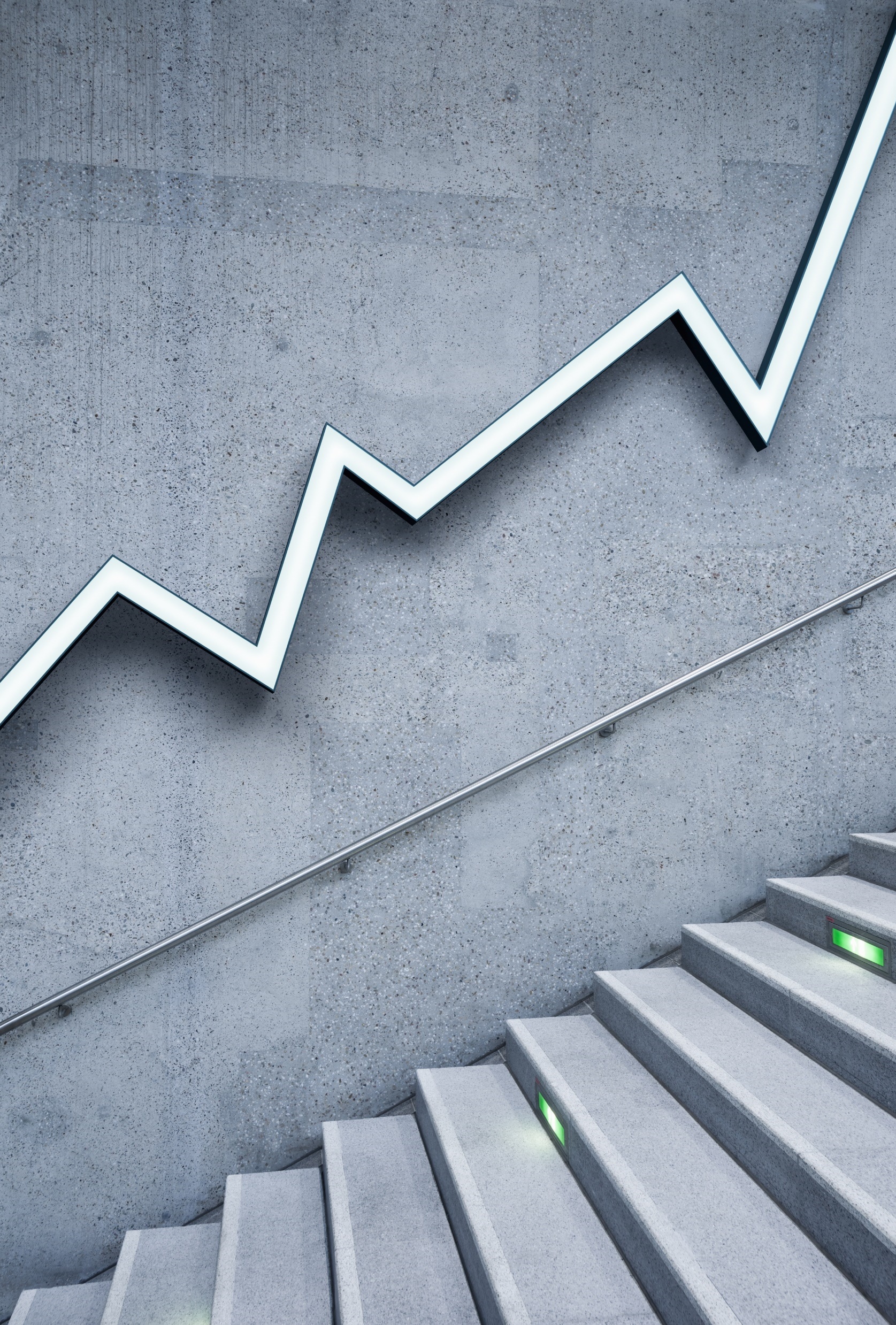 HISTÓRIA DO PENSAMENTO ECONÔMICO
10ª Aula
A tradição de Alfred Marshall
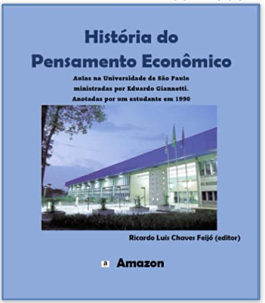 Feijó, HPE, Aulas Anotadas por um Estudante, Amazon, 2021, Aula 17.
Leitura
Princípios de Economia
O livro de Stuart Mill funcionou como o representante por excelência da economia clássica inglesa. 
O livro de David Ricardo jamais ocupou esse papel. 
Aquele, que foi lançado em 1848, só encontrou um rival à altura em 1890 com o lançamento dos Princípios de Economia, de Alfred Marshall. 
Trata-se de um trabalho que representa a grande síntese da economia neoclássica, o qual aparece quase duas décadas depois das obras de Jevons, Walras e Menger.
24/04/2023
O novo paradigma
O projeto de Marshall é muito mais ambicioso que o de qualquer outro dos casos anteriores. 
Seu livro tornou-se o paradigma do pensamento neoclássico.
24/04/2023
Influências
Quatro vertentes principais do pensamento econômico do século XIX estão fundidas no livro de Marshall. 
1) Em nível de teoria econômica, temos a incorporação do legado clássico de Smith e Mill, e
2) da teoria da utilidade marginal. 
Incorpora uma teoria do valor ricardiana tal como Mill a interpretou (não a teoria do valor na versão de Marx). 
A teoria do custo de produção é uma das lâminas da teoria do valor de Marshall. A outra lâmina da tesoura marshalliana é a teoria da utilidade marginal tal como desenvolvida por Jevons em sua Teoria da Economia Política. 
Marshall não adota uma teoria do equilíbrio geral como em Walras. Ele considera esse tipo de teoria pouco útil e prefere uma teoria de equilíbrio parcial.
24/04/2023
2 outras influências
As outras duas vertentes fundidas na obra de Marshall são a 3) escola história alemã e o 4) evolucionismo.
Sob o influxo da primeira, ele tenta incorporar uma metodologia com conteúdo empírico, histórico e indutivo. 
No entanto, no coração teórico de sua obra, o Livro 5 dos “Princípios”, o tratamento é totalmente teórico-abstrato. 
Quanto ao evolucionismo, a última das quatro vertentes, representa um resgate da antiga tradição do naturalismo do século XVIII, a de Smith, e recupera elementos do utilitarismo de Mill.
24/04/2023
Darwin e Hegel
À luz desse legado, Marshall procura articular sua teoria econômica com um quadro institucional. 
Avança na direção do naturalismo evolucionista de Darwin, na biologia, de Hegel, na filosofia, e de Herbert Spencer no pensamento social. 
Marshall, de fato, era leitor deles. De Hegel, leu a Filosofia da História.
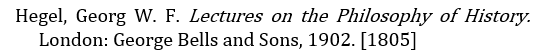 24/04/2023
Sobre essas influências em Marshall...
Leiam o ensaio sobre ele escrito por John Maynard Keynes, que aparece na obra Essays on Biography. 


Há um ensaio de Keynes sobre Marshall que aparece no livro editado por A. C. Pigou em 1925, Memorials of Alfred Marshall. O clássico ensaio intitula-se Alfred Marshall, 1842-1924.
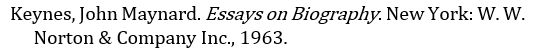 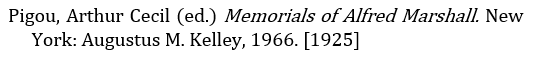 24/04/2023
Kant, Hegel e evolucionismo
Os filósofos alemães Kant e Hegel tiveram um importante papel na formação intelectual de Marshall.
Contudo, ele buscou o evolucionismo também em outras fontes. 
A principal característica do evolucionismo é o chamado princípio da continuidade: a ideia de que a mudança é necessariamente lenta e gradual. 
Não por acaso, a expressão latina “Natura non facit saltum” (a natureza não dá saltos) aparece junto ao título do livro Princípios de Economia de Marshall.
24/04/2023
A influência de Jevons
Abriu os olhos de Marshall para a importância da demanda. 
De fato, para Jevons a teoria do consumo era a base científica da economia. Sua teoria do valor dava toda a importância ao consumo. 
Ele oferece uma distinção entre utilidade total do bem (o valor de uso dele no oferecimento de um conjunto de satisfações) e utilidade marginal (associada ao valor de troca). Esta utilidade marginal seria determinante do preço relativo, da razão de troca, da proporção em que os bens se trocam. O conceito resolveria inclusive um problema de medição dessas proporções.
24/04/2023
O papel do grau final de utilidade
Jevons percebe que o valor de troca não deveria ser determinado pelos trabalhos relativos a cada lado da troca.
O conceito chave na determinação das proporções trocadas seria o de “grau final de utilidade” (a utilidade marginal). 
Tal conceito traduz a noção de que há um certo sentido da desejabilidade que possamos ter em relação ao objeto independentemente da proporção na qual ele se troca com outro bem.
Tal proporção depende do grau de sacrifício a que estamos dispostos para adquirir um bem. É o grau final de utilidade, uma avaliação do prazer e do sacrifício envolvidos na margem do processo de troca.
24/04/2023
Vantagem da nova teoria
Marshall logo percebeu as vantagens dessa teoria, notou sua superioridade em relação à teoria clássica do valor trabalho, ou custo de produção, como determinante do valor de troca.
As razões básicas eram muitas. Em especial, Marshall deu-se conta de que as teorias do valor de Ricardo e Mill requeriam uma explicação à parte para mercadorias não passíveis de reprodução, como livros antigos, moedas e coisas raras. 
Isso parecia desqualificar a teoria de que o valor depende do trabalho.
24/04/2023
Whately e as pérolas
Com efeito, a teoria do valor trabalho era muito criticada a partir dos anos 1860.
O lógico inglês Richard Whately ofereceu, em crítica, uma famosa história sobre as pérolas. 
As pérolas têm valor porque custa muito apanhá-las no fundo do mar ou têm valor porque os homens a desejam? 
O que é determinante neste caso: o custo de produção (de encontrar a pérola) ou o grau de desejabilidade?
24/04/2023
Nova visão do valor
Então a teoria do valor dos clássicos começou a ser revista pelos neoclássicos e por Marshall em particular. Por que os bens adquirem valor? 
O fundamento do valor está no custo em trabalho ou na utilidade? 
O que, de fato, regula as proporções em que as mercadorias são trocadas, a proporção na troca? 
A nova visão, que enfatiza a utilidade, trouxe sérias implicações na solução teórica dessa importante questão.
24/04/2023
Valor prospectivo
Marshall percebeu que os altos custos em trabalho não irão refletir o valor se não houver uma demanda adequada. 
Na estimativa do valor da produção, a indústria deve ser prospectiva e não retrospectiva. O valor não tem a ver com o passado (águas passadas são águas passadas) e sim com o futuro. 
É prospectivo! 
Marshall não queria demolir ou abalar a teoria clássica, e sim oferecer uma teoria rival que fosse mais atraente.
24/04/2023
O trabalho heterogêneo
As teorias de Ricardo e Mill baseiam-se na homogeneidade do trabalho. 
Porém, os trabalhos somente podem ser comparados através do valor de seus produtos. 
Jevons dizia que o trabalho é essencialmente variável, de modo que seu valor só é determinado pelo valor do produto, e não o contrário, como determinante do valor do produto. 
Então os clássicos, ao priorizar o trabalho na determinação do valor, enredaram-se num intrincado problema lógico que é o de relacionar o trabalho homogêneo com o trabalho qualificado.
24/04/2023
Plano ontológico da utilidade
É errôneo afirmar que os neoclássicos só discutem o valor no fenômeno do mercado (oferta e demanda).
De fato, a noção de utilidade está no mesmo plano (ontológico) que a noção de trabalho em Ricardo.
24/04/2023
Sobre Marshall
A principal obra de Marshall em teoria econômica é de 1890, com várias edições seguidas até 1920, os Princípios de Economia (PEC).   
Várias publicações na literatura tratam da obra de Marshall. O principal trabalho de coleta sobre essa obra é o de David Reisman, “The Economics of Alfred Marshall”.  Tem também o “Progress and Politics”, do mesmo autor.  Combinando-se os dois esforços de pesquisa, trata-se de um trabalho dos mais exaustivos sobre esse importante autor da HPE.
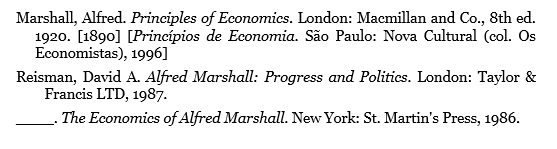 24/04/2023
Leituras recomendadas no programa
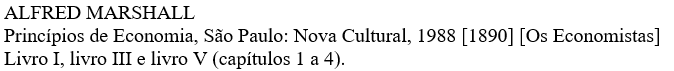 24/04/2023
Fontes primárias em Marshall
Das fontes primárias, enfatiza-se a leitura do livro 5 dos PEC, onde aparece a teoria do equilíbrio parcial e se realça a importância da variável tempo para a análise econômica. Nesse livro 5, está a análise temporal do processo de equilibração. É, de fato, a peça central da obra, onde está o núcleo de sua contribuição analítica. 
Nos “Memorials” de Alfred Marshall, editado por Pigou, na segunda parte consta uma coletânea de testos de Marshall.
24/04/2023
Outras fontes primárias
Em especial, recomenda-se a leitura de “The old generation of economists and the new”.  
Há um ensaio de Marshall, altamente indicado, no Economic Journal de 1898, intitulado “Analogias mecânicas e biológicas em economia”.  É nesse ensaio que Marshall afirma que a “Meca” da economia deveria ser  a biologia e não a física.
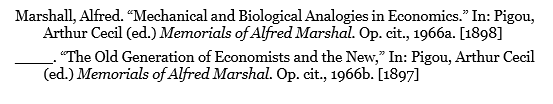 24/04/2023
A analogia com a biologia
Marshall não conseguiu reproduzir essa economia teórica baseada na biologia. Mas fica a comparação. 
Os volumes 2 e 3 dos PEC teriam idealmente um caráter mais biológico. No entanto, não foram feitos assim. Marshall acabou substituindo o volume 1 dos PEC por um “volume introdutório”. 
Note que a 1ª edição dos PEP fora publicada há mais de 130 anos.
24/04/2023